КОМИТЕТ ОБРАЗОВАНИЯ И НАУКИ АДМИНИСТРАЦИИ ГОРОДА НОВОКУЗНЕЦКАМУНИЦИПАЛЬНОЕ БЮДЖЕТНОЕ ОБРАЗОВАТЕЛЬНОЕ УЧРЕЖДЕНИЕ «Лицей № 35 им. А.И. Герлингер»
Лицейская служба примирения
Идея создания Службы примирения
Возникла необходимость создание   лицейской службы примирения (далее —ЛСП), служба поможет в разрешение конфликтных ситуации между детьми, учителями и учениками,  родителями и учениками. 
Такие службы есть в Северной Америке, Новой Зеландии, Австралии, практически во всех городах Европы. 
Первые ШСП в России были созданы при содействии центра «Судебно-правовая реформа» более 10 лет назад. Впервые в России программа примирения по случаю конфликта между учителем и учеником (где медиаторами были школьники) успешно прошла в школе № 464 г. Москвы 16 декабря 2001 года.
Лицейская служба примирения – это волонтерское движение.
Служба примирения — это новая технология решения конфликтных ситуаций в лицеи с привлечением учащихся. 
ЛСП — это форма социально-психологической помощи всем участникам образовательного процесса в конфликтах, тяжелых жизненных ситуациях, случаях правонарушений обучающихся.
ЛСП   обеспечивает возможность не карательного, а конструктивного разрешения конфликтов.
Миссия лицейской службы примирения — развить и закрепить как культурную традицию способность людей к взаимопониманию.Цель лицейской службы примирения —развитие в образовательных учреждениях восстановительного способа реагирования на конфликты и правонарушения.
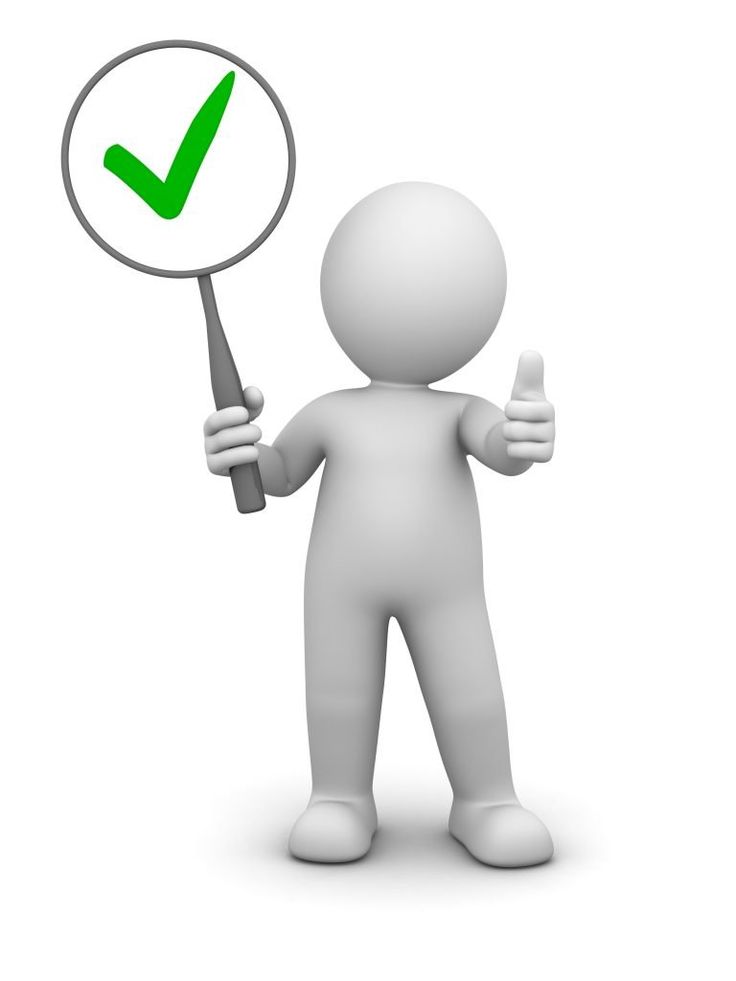 Принципы работы ЛСП:
добровольность (добровольное участие школьников в организации, обязательное согласие сторон, вовлеченных в конфликт);
конфиденциальность;
нейтральность.
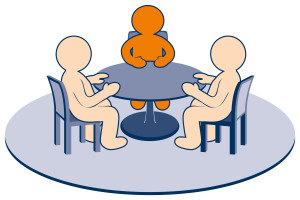 Задачи:
Ограничение административных и ориентированных на наказание реакций на конфликты с причинением вреда, нарушения дисциплины и правонарушения несовершеннолетних, а также развитие восстановительных практик, таких как «Восстановительная медиация», «Круг сообщества», «Школьная восстановительная конференция» и т. д.
Передача ценностей восстановительной культуры (таких как ответственность, взаимопонимание, поддержка и т.д.) педагогам, администрации, школьникам и родителям.
Налаживание взаимопонимания между разными участниками образовательного процесса.
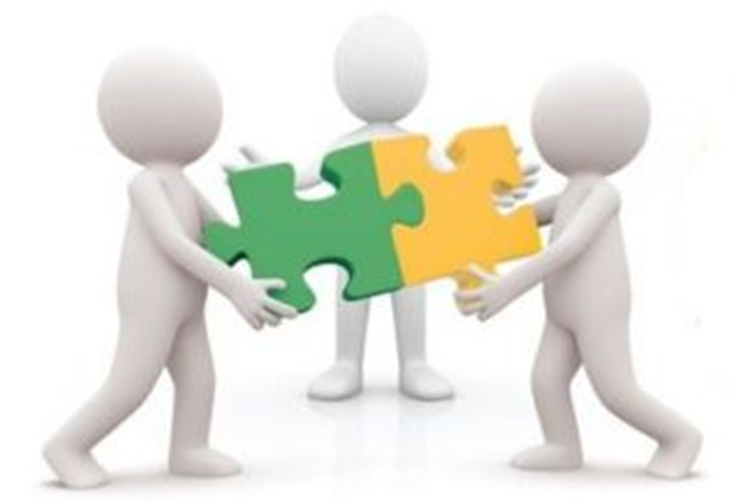 Возможные варианты деятельности
1. Профилактический  подход.  Служба призвана декриминализовать подростковую среду, содействовать устранению причин противоправного поведения подростков. В этом случае она работает в единой системе с советом профилактики, социальным педагогом, психологом и другими школьными специалистами, занимающимися проблемами отклоняющегося поведения,  становится частью административной системы школы и подчиняется администрации ОУ.
2. Воспитательный (педагогический) подход. 
Создание ЛСП рассматривается как проявление ученической активности. Ценится не столько сам продукт, который производит служба (программы примирения), сколько появление в школе объединения, воспитывающего у своих членов высокие нравственные и деловые качества через привлечение к добровольчеству.
Основные формы работы:
1. Программа примирения (медиация) между участниками конфликтных ситуаций. 
Часто находящиеся в конфликте стороны не могут поговорить самостоятельно, потому что они охвачены эмоциями и недоверием друг к другу. Поэтому нужен нейтральный посредник — медиатор, который будет равно поддерживать обе стороны и контролировать безопасность ситуации и соблюдение правил встречи. Участники конфликта приходят на встречу добровольно.
2. Проведение кругов сообщества в школьных коллективах. 
Круг организуется и проводится медиатором, который формулирует вопросы для обсуждения, рассказывает о правилах и следит за их соблюдением, несет ответственность за атмосферу, создающуюся в круге. Круг продолжается до тех пор, пока кому-то из участников есть что сказать по обсуждаемому вопросу.
Результативность
В процессе примирительной встречи, подросток, совершивший проступок, может осознать причины своего поведения и его последствия, принести извинения, загладить причиненный вред, вернуть себе уважение и восстановить отношения. Пострадавший избавляется от негатива и желания мести. Родители и учителя помогают учащемуся в трудной ситуации, развивают у него чувство ответственности.
Преимущества ЛСП:
элемент новизны: новое время диктует новые технологии;
педагоги меняют методы разрешения конфликтов на интерактивные и восстановительные;
увеличивается число учащихся, вовлеченных в социальную практику, растет их нравственное развитие, подростки получают новые гражданские знания и навыки по праву, демократии и культуре мира, видят возможность разрешения конфликтов путем диалога, сочувствия, сострадания.
Правовые основы
В своей деятельности ЛСП руководствуется федеральными законами: «Об образовании в Российской Федерации», «Об основных гарантиях прав ребенка в Российской Федерации», «Об основах системы профилактики безнадзорности и правонарушениях»; локальными актами лицея: устав, положение о службе примирения, положение о Совете профилактики, положение о Совете лицея.
Лицейская служба примирения – это путь, который учит подростков уважать себя и других,  брать ответственность за свои поступки и за их последствия, путь, который не все взрослые готовы пройти без сомнений и колебаний.
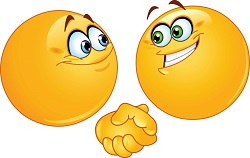